参考資料１－２
大阪府海岸漂着物等対策推進地域計画のあり方について
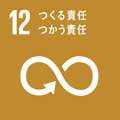 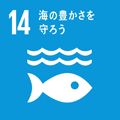 大阪府の地域計画（現行）
諮問の趣旨
○　背景

・海岸漂着物等の円滑な処理及び発生の抑制のために必要な施策を推進するため、国は
　平成21年７月に海岸漂着物処理推進法を公布・施行した。その後、国は、同法に基づく　
 「海岸漂着物対策を総合的かつ効果的に推進するための基本的な方針(以下「基本方針」
　という。)」を策定し、大阪府は、この基本方針を踏まえ、大阪府海岸漂着物等対策
　推進地域計画（以下「地域計画」という。）を策定して、海岸漂着物対策を推進。

・しかしながら、海岸漂着物処理推進法施行後10年が経過した現在においても、海岸に
　大量のごみが漂着しているだけでなく、漂流ごみや海底ごみが船舶の航行・漁場環境
　の支障となっており、海洋の環境に深刻な影響を及ぼしている。

・さらに近年、海洋に流出したプラスチックごみや、５mm以下の微細なマイクロプラス　
　チックが生態系に及ぼす影響について、国際的な関心が高まっている。

・このため、平成30年６月に、海岸漂着物処理推進法が改正され、令和元年５月には、
　同法の改正を踏まえた基本方針の変更が閣議決定。

・さらに、令和元年６月には、Ｇ20大阪サミットで、共通の世界のビジョンとして、2050年　
　までに海洋プラスチックごみによる追加的な汚染をゼロにまで削減することを目指す 
 「大阪ブルー・オーシャン・ビジョン」が共有され、その実現に向けた取組みが求めら
　れている。




○　諮問事項


 　新たな国の基本方針と大阪湾の状況等を踏まえた大阪府海岸漂着物等対策推進地域
　 計画のあり方について
①関係者の役割分担と相互協力

　国、府、市町、海岸管理者、民間団体等、関係者の役割分担を設定
　＜府の役割＞
　・地域計画の策定・変更等に関する協議、海岸漂着物等対策の推進に係る連絡調整
　・海岸漂着物等の円滑な処理推進のための技術的助言　・海岸漂着物等の発生状況や原因に関する調査の実施
　・海岸漂着物等の処理等に関する普及啓発
②重点区域の設定
　大阪湾の海岸線の全延長(約237.7km)の海岸(地先海面)を重点区域に設定
③重点区域における海岸漂着物等対策
　・海岸漂着物等の回収・処理に関する事項
　・海岸漂着物等の発生抑制に関する事項
　・普及啓発又は環境教育に関する方策
・内陸～沿岸での対策
・漁業者等との連携
・マイクロプラスチックの追加
・陸域由来のごみが多い
・海底に大量のレジ袋
・浮遊するマイクロプラスチック
大阪湾の実態
大阪府海岸漂着物等対策推進地域計画の見直し検討！
＜参考＞大阪湾における海岸漂着物等の実態
①大阪湾の漂流・漂着・海底ごみ調査結果（環境省・関西広域連合）








②大阪湾の浮遊マイクロプラスチック調査結果（環境省・関西広域連合・大阪府）

・2017年に関西広域連合が実施した調査により、平常時でも河川からマイクロプラスチックが流下しており、　
　また、洪水時には10倍の量が流下していることが判明。
・2019年９月に府が大阪湾の南北２地点で浮遊するマイクロプラスチック調査を実施した結果、大阪湾の北部が
　4.1個/m3、南部が0.05個/m3であった。12月に実施した同調査については、現在分析中。
 （環境省が実施したマイクロプラスチック調査結果は表１のとおり）
表１　環境省によるマイクロプラスチック個数調査結果（個／m3）
・大阪湾では、プラスチックごみが漂流　
　ごみ全体の約８割を占め(図１)、大阪　
　湾に漂着したペットボトルのほとんど
　は 国内製(図２)。海洋プラスチック
　ごみの多くが、陸域由来と考えられている。
・2018年に関西広域連合が大阪湾の海底
　ごみを調査した結果、少なくともレジ袋
　が約300万枚、ビニル片が約610万枚、
　沈んでいるとの推計。
検討内容（案）
国の基本方針における海岸漂着物対策の推進に関する基本的方向
 　・海岸漂着物等の円滑な処理
　 ・海岸漂着物等の効果的な発生抑制
　 ・多様な主体の適切な役割分担と連携の確保　等
 を踏まえた大阪府海岸漂着物等対策推進地域計画のあり方
令和元年12月　　諮問
　令和２年11月頃  答申
　　　　　　　　　府で地域計画案を策定、パブリックコメント・関係者との協議の実施
　令和３年３月頃　地域計画を変更
外国製　２％
木くず・金属くず
その他人工物等
　　　　　　14％
※同調査における
　 　他地域の状況
　・石川県羽咋市地域
　　：日本製34%
　・山口県下関市地域
　　：日本製22%
　・長崎県対馬市地域
　　：日本製16%
検討スケジュール（案）
食品包
装材・
レジ袋・
ペットボトル　　
　　　　33％
新たな国の
基本方針
その他
プラスチック
53％
日本製
98％
図１　漂流ごみの種類別割合
　　　（1km2あたりの人工物の個数）
(H27年度 環境省調査を基に府作成)
図２　５年間に漂着したペットボトルの製造国別割合
 （H22-26年度　環境省調査を基に府作成）